UNIVERSIDADE FEDERAL DE PELOTAS - 	Universidade Aberta do SUS - UNASUS	Especialização em Saúde da Família	Modalidade a Distância	Turma 8
Melhoria da Atenção à Saúde Pessoa com Hipertensão Arterial e/ou Diabetes Mellitus na USF Lagoa do Mato, Monte Alegre/RN
Narjara Vilar Pérez
Orientadora: Fernanda dos Reis Souza
Co-orientador: Gimerson Erick Ferreira
Natal, 2015
Introdução
•	 Assegurar a atenção aos usuários com Hipertensão Arterial e Diabetes Mellitus é muito importante no contexto na Atenção Básica.

         •	Assegurar o bom desenvolvimento e acompanhamento de prevenção e tratamento é primordial.
       
       •	Melhoria da qualidade de vida da população e diminuição dos impactos e das complicações para a saúde das pessoas.
Análise situacional
• Município de Monte Alegre/RN:

Criado pela lei n° 929, de 25 de novembro de 1953;  deixou de ser distrito de São José de Mipibu.

Pertence à microrregião denominada de Agreste Potiguar, limitando-se com os municípios de Vera Cruz, São José do Mipibu, Brejinho, Várzea, Lagoa de Pedras e Lagoa Salgada; 

Área total de 210,916 km²
Análise situacional
USF Lagoa do Mato localizada na área rural, no distrito chamado por igual nome, do município de Monte Alegre/RN. 

População:   2.773 pessoas            

A equipe é composta enfermeira, uma médica generalista (eu), uma cirurgiã dentista, uma Auxiliar de Saúde Bucal, dois técnicos de enfermagem, dois Auxiliar de Serviços Gerais, uma arquivista/recepcionista, e seis Agentes Comunitários de Saúde (ACS).
Objetivo geral
Melhorar a Atenção à Saúde da Pessoa com Hipertensão Arterial e/ou Diabetes Mellitus na USF Lagoa do Mato, Monte Alegre/RN.
Metodologia
• Capacitações da equipe de saúde para:
cadastramento de usuários com HAS/DM;
verificação da pressão arterial, incluindo uso adequado do manguito;
realização do hemoglicoteste;
para seguir o protocolo de tratamento de HAS e DM e para solicitação de exames complementares;
para orientar os usuários sobre as alternativas para obter acesso a medicamentos da Farmácia Popular/Hiperdia.
para avaliação da necessidade de atendimento odontológico dos hipertensos e diabéticos.
Metodologia
•  Contato com lideranças comunitárias para falar sobre a importância da ação programática com este grupo;
Reunião com o gestor;
Atendimento clínico de HAS e DM com utilização de ficha de acompanhamento;
Realização de ações de educação em saúde;
Buscar usuários faltosos por visita domiciliar.
Resultados
Objetivo 1: Ampliar a cobertura aos Hipertensos e/ou Diabéticos.
  1.1 Cadastrar 100% dos hipertensos










Cobertura do programa de atenção ao hipertenso na USF Lagoa do Mato, Monte Alegre/RN, 2015.
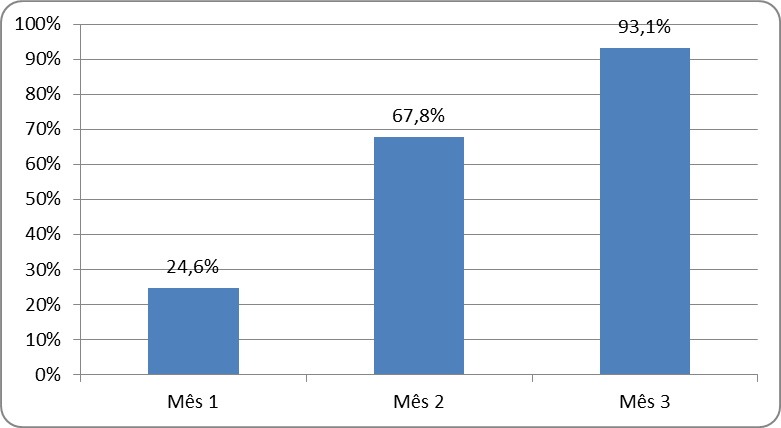 .
1.2 Cadastrar 100% dos diabéticos
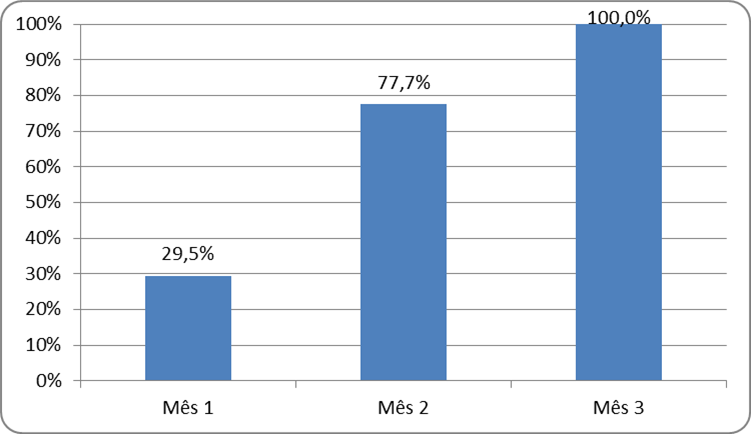 Cobertura do programa de atenção ao diabético na USF Lagoa do Mato, Monte Alegre/RN, 2015.
Objetivo 2: Melhorar a qualidade da atenção aos Hipertensos e/ou Diabéticos na unidade de saúde Lagoa do Mato, Monte Alegre/RN 2015.2.1: Realizar exame clínico apropriado em 100% dos hipertensos
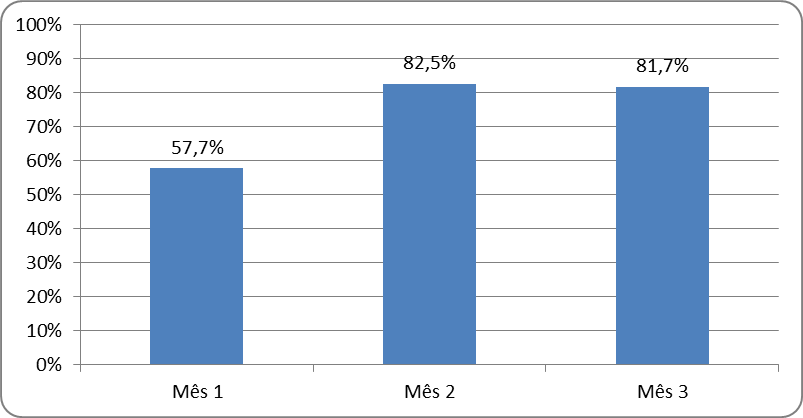 Proporção de hipertensos com o exame clínico em dia de acordo com o protocolo na USF Lagoa do Mato, Monte Alegre/RN. 2015
2.2. Realizar exame clínico apropriado em 100% dos diabéticos
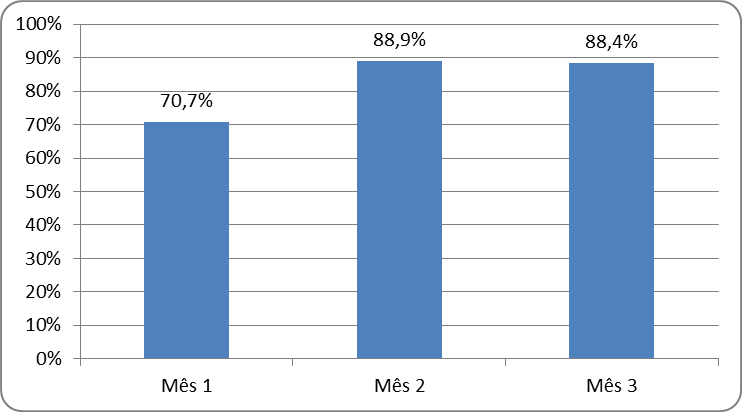 Proporção de diabéticos com o exame clínico em dia de acordo com o protocolo na USF Lagoa do Mato, Monte Alegre/RN. 2015
2.3 Garantir a 100% dos hipertensos a realização de exames complementares
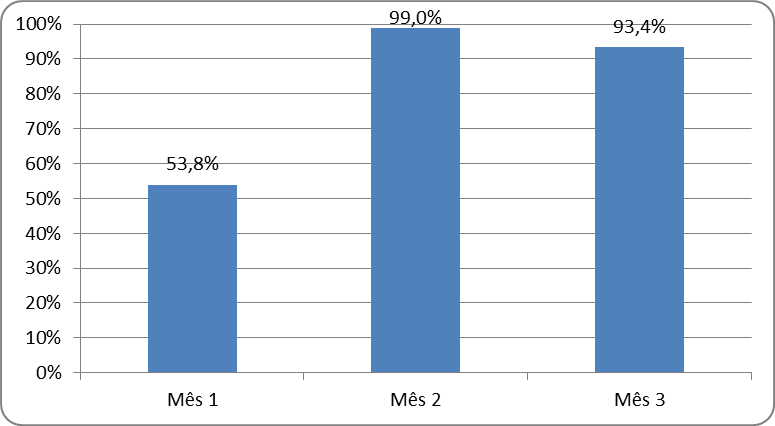 Proporção de hipertensos com os exames complementares em dia de acordo com o protocolo na USF Lagoa do Mato, Monte Alegre/RN. 2015
2.4: Garantir a 100% dos diabéticos a realização de exames complementares em dia de acordo com o protocolo.
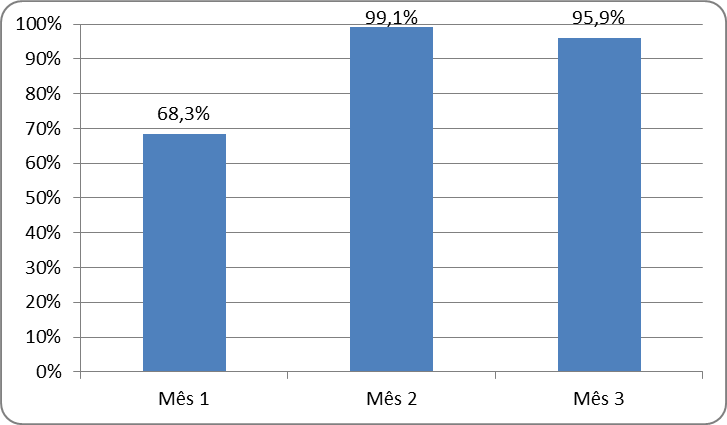 Proporção de diabéticos com os exames complementares em dia de acordo com o protocolo na USF Lagoa do Mato, Monte Alegre/RN, 2015.
2.5: Priorizar a prescrição de medicamentos da farmácia popular para 100% dos hipertensos cadastrados
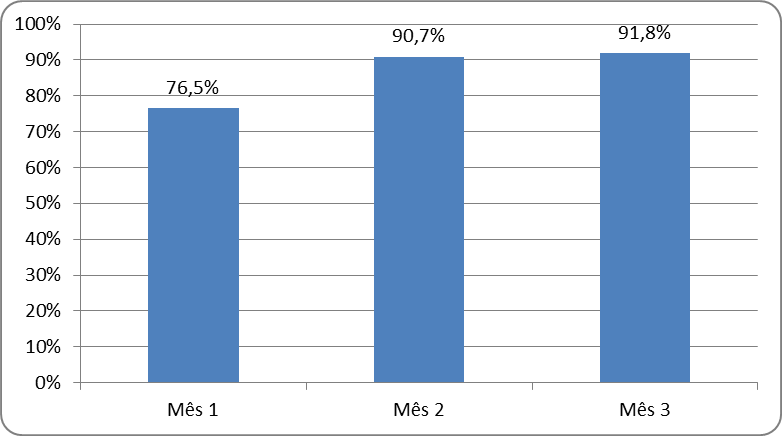 Proporção de hipertensos com prescrição de medicamentos da farmácia popular/hiperdia priorizada na USF Lagoa do Mato, Monte Alegre/RN, 2015.
.
2.6: Priorizar a prescrição de medicamentos da farmácia popular para 100% dos diabéticos cadastrados
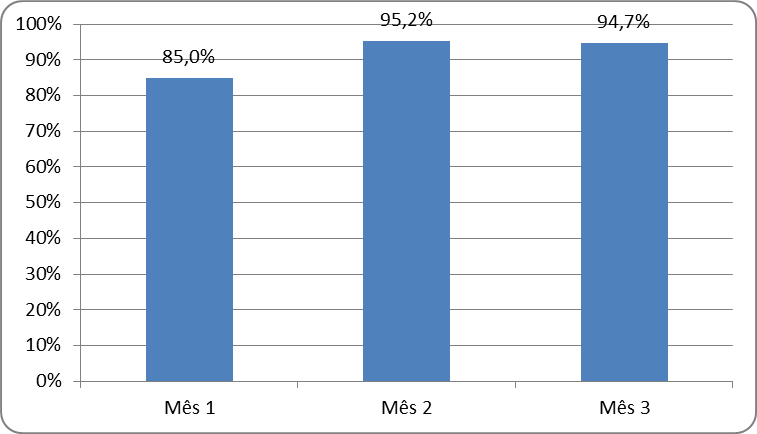 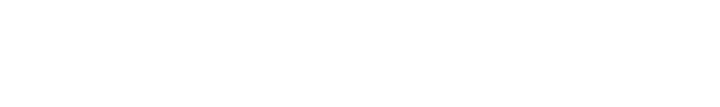 Proporção de diabéticos com prescrição de medicamentos da farmácia popular/hiperdia priorizada na unidade de saúde Lagoa do Mato, Monte Alegre/RN, 2015.
2.7: Realizar avaliação da necessidade de atendimento odontológico em 100% dos hipertensos
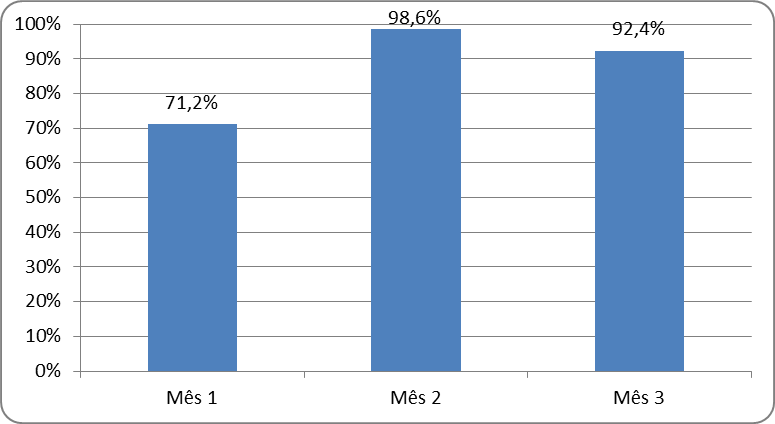 Proporção de hipertensos com avaliação da necessidade de atendimento odontológico na USF Lagoa do Mato, Monte Alegre/RN, 2015.
2.8: Realizar avaliação da necessidade de atendimento odontológico em 100% dos diabéticos
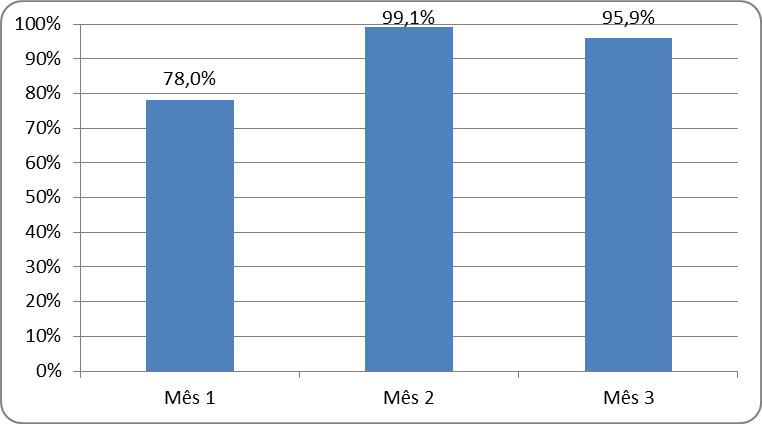 Proporção de diabéticos com avaliação da necessidade de atendimento odontológico na USF Lagoa do Mato, Monte Alegre/RN, 2015.
Objetivo 3: Melhorar a adesão dos Hipertensos e/ou Diabéticos.
3.1: Buscar 100% dos hipertensos faltosos às consultas
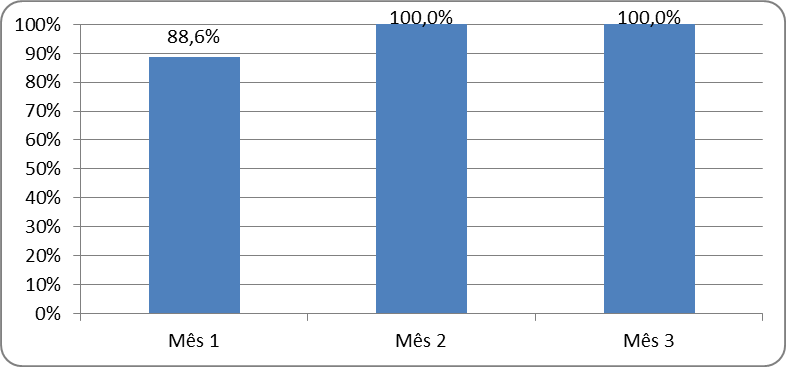 Proporção de hipertensos faltosos às consultas com busca ativa na unidade de saúde Lagoa do Mato, Monte Alegre/RN. 2015
3.2: Buscar 100% de diabéticos faltosos às consultas na unidade de saúde conforme a periodicidade recomendada. (alcançado em 100%)
Objetivo 4: Melhorar o registro das informações 4.1    Manter ficha de acompanhamento de 100% dos hipertensos cadastrados na USF.
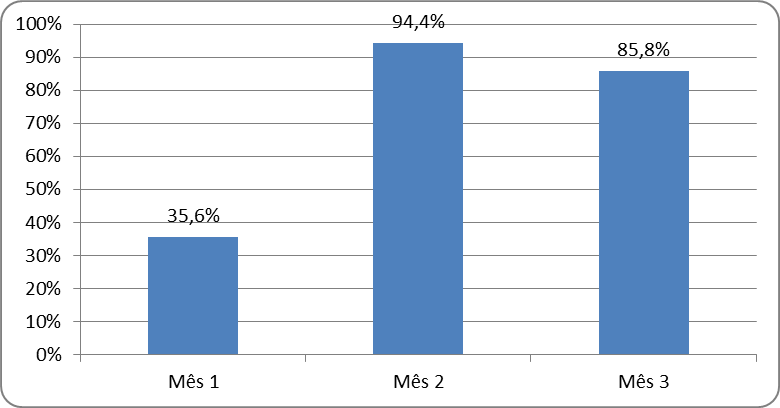 Proporção de hipertensos com registro adequado na ficha de acompanhamento na USF Lagoa do Mato, Monte Alegre/RN, 2015.
4.2: Manter ficha de acompanhamento de 100% dos usuários com diabetes
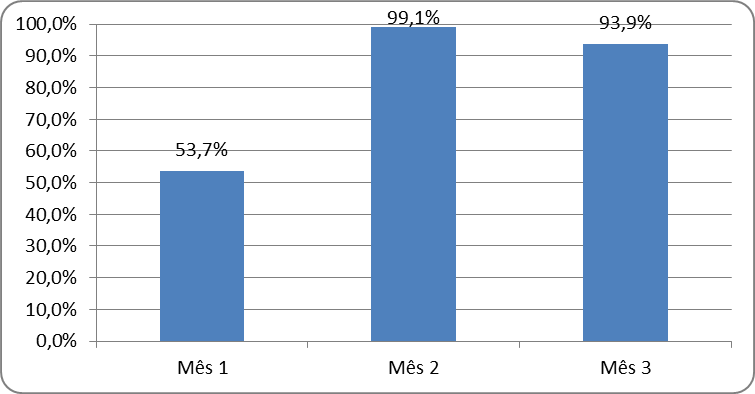 Proporção de diabéticos com registro adequado na ficha de acompanhamento na USF Lagoa do Mato, Monte Alegre/RN, 2015.
Objetivo 5: Mapear hipertensos e diabéticos de risco para doença cardiovascular.
5.1 Realizar estratificação do risco cardiovascular em 100% dos hipertensos
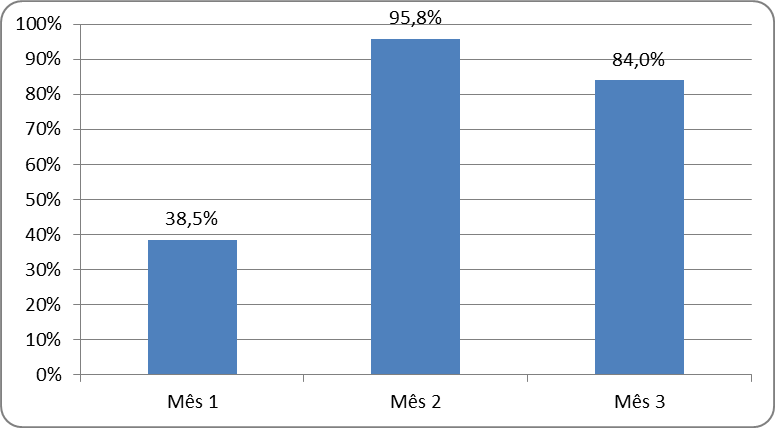 Proporção de hipertensos com estratificação de risco cardiovascular por exame clínico em dia na USF Lagoa do Mato, Monte Alegre/RN, 2015.
5.2: Realizar estratificação do risco cardiovascular em 100% de diabéticos cadastrados na unidade de saúde.
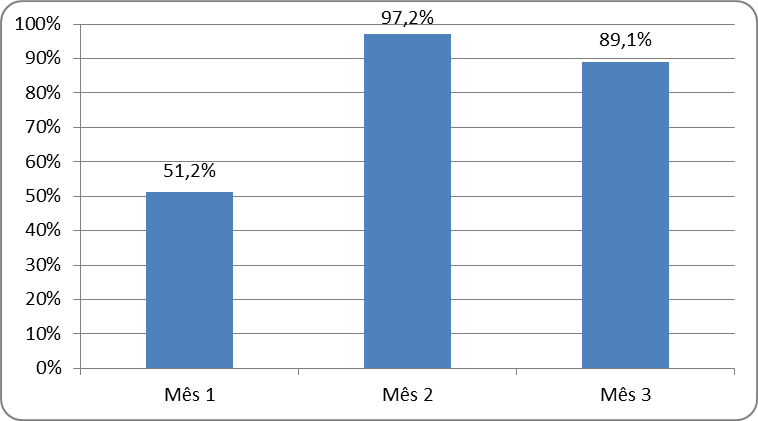 Proporção de diabéticos com estratificação de risco cardiovascular por exame clínico em dia na USF Lagoa do Mato, Monte Alegre/RN, 2015.
Objetivo 6: Promover a saúde dos Hipertensos e/ou Diabéticos.Meta 6.1: Garantir orientação nutricional sobre alimentação saudável a 100% dos hipertensos.
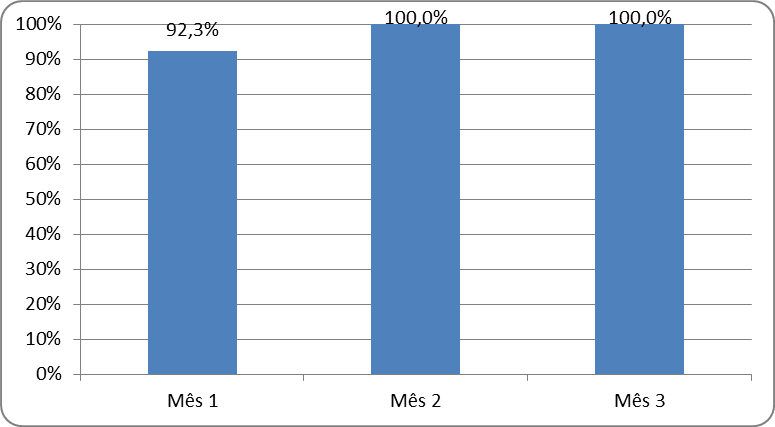 Proporção de hipertensos com orientação nutricional sobre alimentação saudável na USF Lagoa do Mato, Monte Alegre/RN, 2015.
6.2: Garantir orientação nutricional sobre alimentação saudável a 100% dos diabéticos.
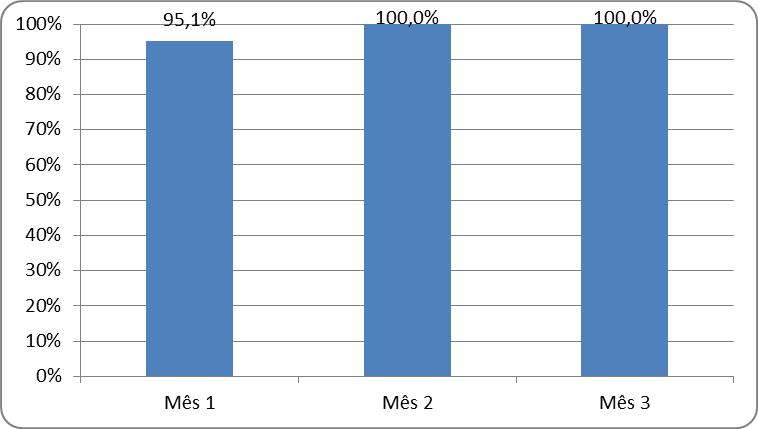 Proporção de diabéticos com orientação nutricional sobre alimentação saudável na USF Lagoa do Mato, Monte Alegre/RN, 2015.
Meta 6.3: Garantir orientação em relação à prática regular de atividade física a 100% dos usuários hipertensos.
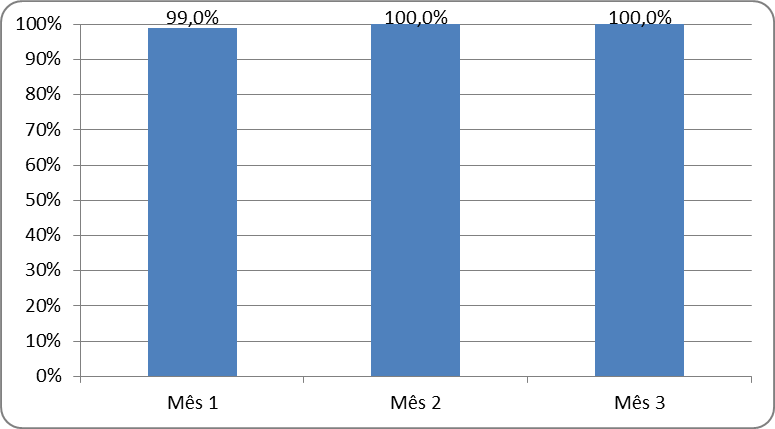 Proporção de hipertensos com orientação sobre a prática de atividade física regular diária na USF Lagoa do Mato, Monte Alegre/RN, 2015.
6.4: Garantir orientação em relação à prática regular de atividade física 100% dos usuários diabéticos(alcançada em 100% em todos os meses).
6.5: Garantir orientação sobre os riscos do tabagismo a 100% dos usuários hipertensos.
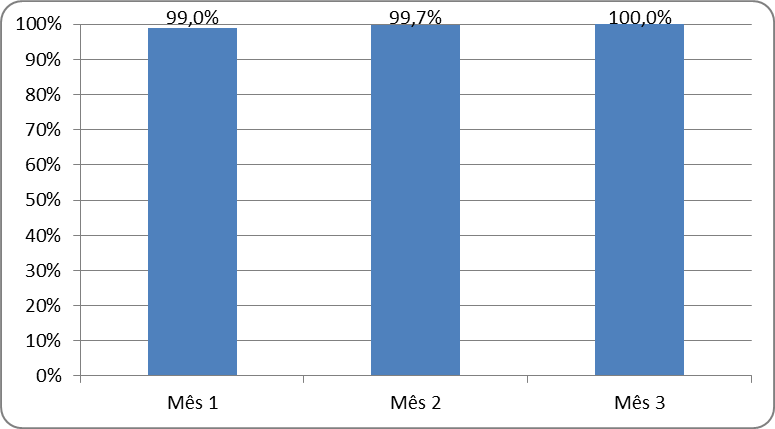 Proporção de hipertensos que receberam orientação sobre os riscos do tabagismo na USF Lagoa do Mato, Monte Alegre/RN, 2015.
6.6: Garantir orientação sobre os riscos do tabagismo a 100% dos usuários diabéticos (alcançada em 100% em todos os meses).
6.7: Garantir orientação sobre higiene bucal a 100% dos usuários hipertensos (alcançada em 100% em todos os meses).
6.8: Garantir orientação sobre higiene bucal a 100% dos usuários diabéticos (alcançada em 100% em todos os meses).
Importância da intervenção para a Comunidade:
Satisfação com a prioridade no atendimento;
Melhoras importantes no acompanhamento;
Maior informação sobre importância de alimentação e prática saudável de atividade física diária.
Importância da intervenção para a equipe:
Ampliação da cobertura da atenção;
Trabalho em equipe  reforçado;
Aceitação dos usuários;
Foram avaliadas as funções da equipe;
Equipe capacitada.

Importância da intervenção para o serviço:
Conscientização da comunidade;
Organização das informações;
Identificação dos problemas e organização da atenção.
Viabilidade da incorporação das ações à rotina de serviços

As ações já foram incorporadas à rotina de trabalho da USF;
Disponibilidade de equipamentos na USF;
Ampliar a estrutura, pois suas instalações não são adequadas.
Reflexão crítica
As experiências e conhecimentos que foram adquiridos contribuíram para solidificar o modelo de saúde e atenção primária de saúde.
 Foram utilizadas as ferramentas aportadas pelo curso para um bom desenvolvimento  na  coleta de dados, seguindo um cronograma estabelecido e dando cumprimento.
 Melhora na qualificação para atuar de forma mais segura e produtiva na Atenção Básica, para uma saúde de qualidade, com prevenção de agravos e melhora da qualidade de vida dos usuários.
OBRIGADA!
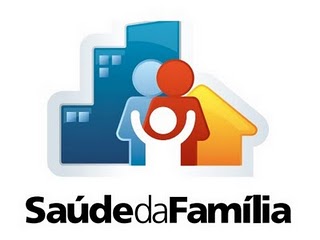